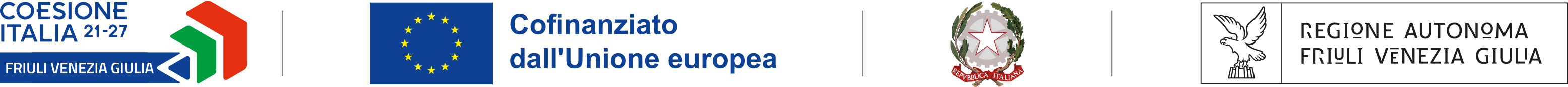 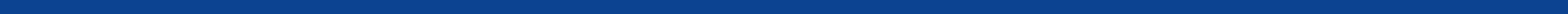 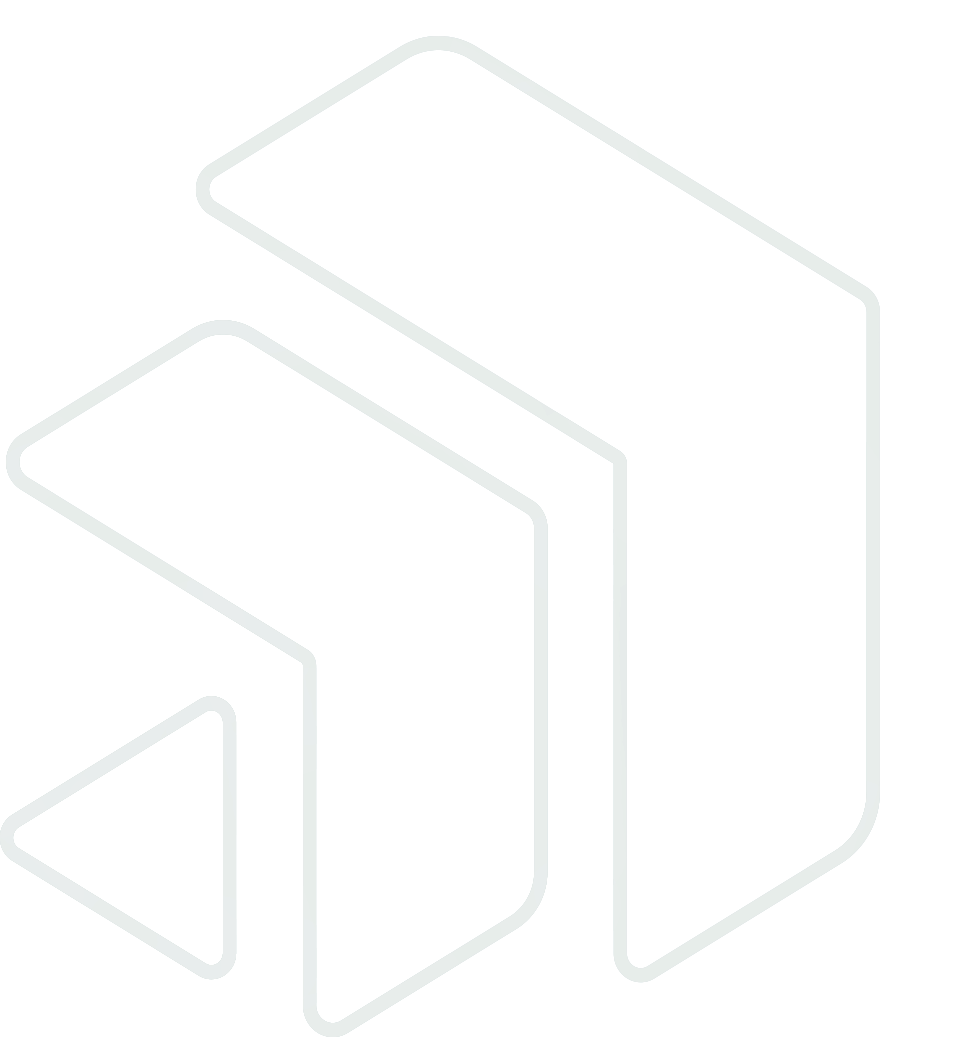 Azione A3.4.2 Interventi a sostegno delle imprese culturali e creative
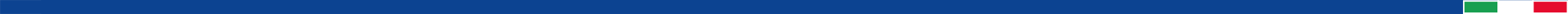 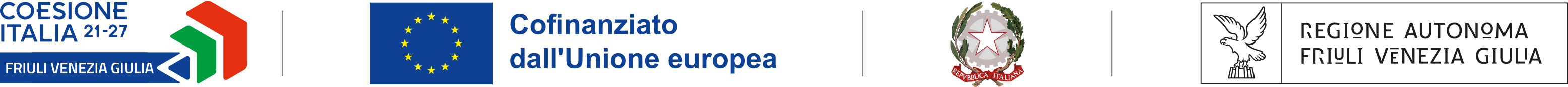 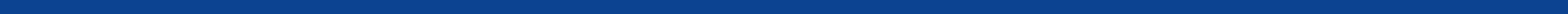 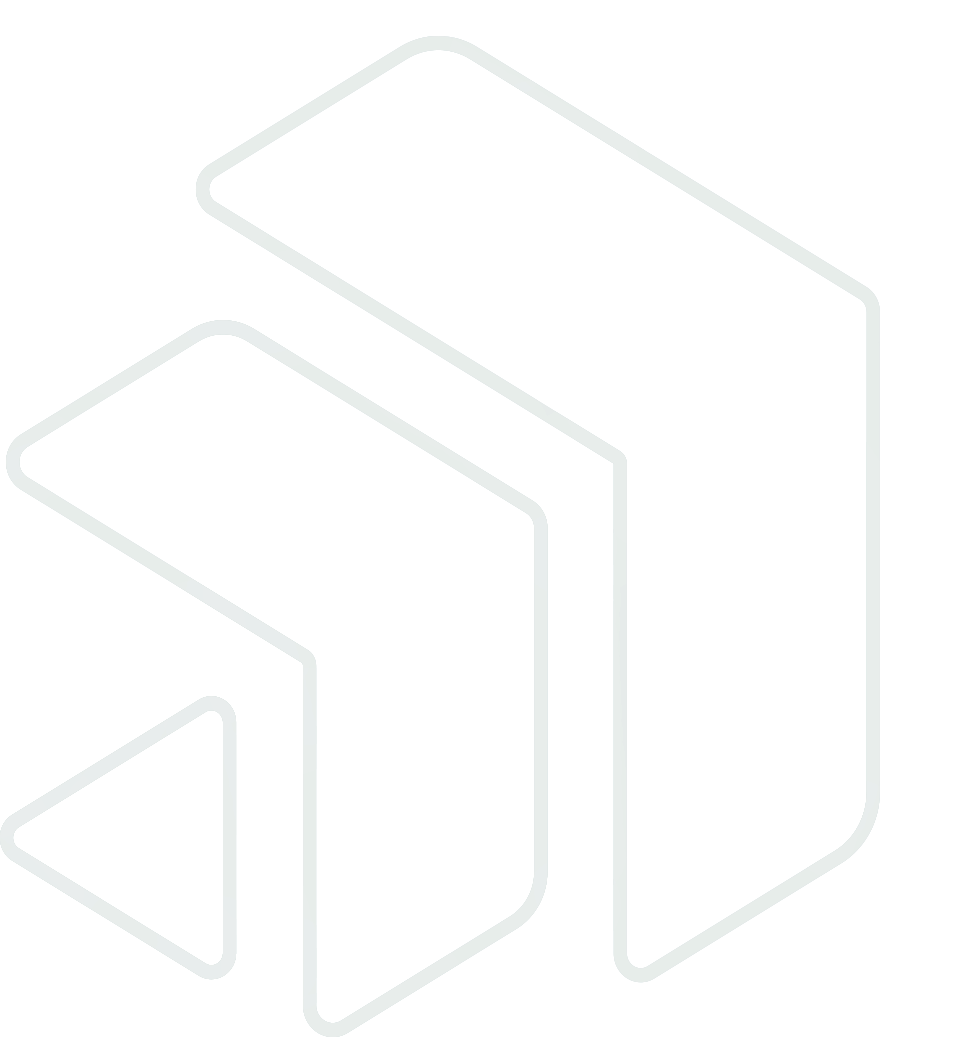 COSA INTENDIAMO PER CULTURA IN AMBITO IMPRENDITORIALE
DOBBIAMO DISTINGUERE SETTE SOTTO‐AREE:
1.  il nucleo non industriale (core)
si compone dei settori ad alta densità di contenuti creativi ma che per natura non possono essere organizzati industrialmente, e sono fondati sulla produzione di oggetti ed esperienze unici o limitatamente riproducibili: arti visive, spettacolo dal vivo, patrimonio storico‐artistico.
2.  le industrie culturali
che hanno appunto una organizzazione industriale pur mantenendo una alta densità di contenuti creativi, e sono quindi basati sulla produzione di un numero potenzialmente illimitato di copie identiche e del tutto interscambiabili: editoria, musica, cinema, radio‐televisione, videogiochi.
3.  le industrie creative
che mantengono un’organizzazione industriale ma presentano una densità di contenuti creativi relativamente minore, nel senso che rispondono a imperativi funzionali non‐culturali: architettura, design, artigianato, la moda, comunicazione.
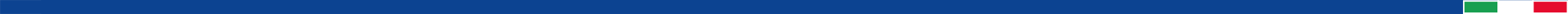 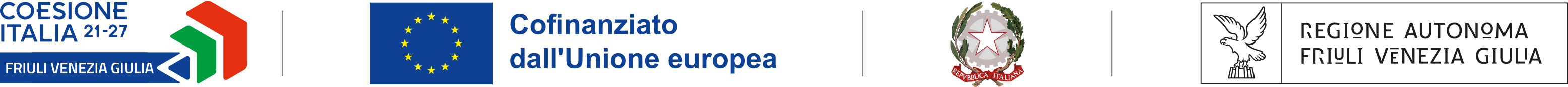 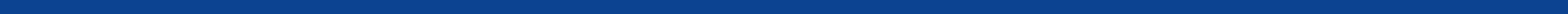 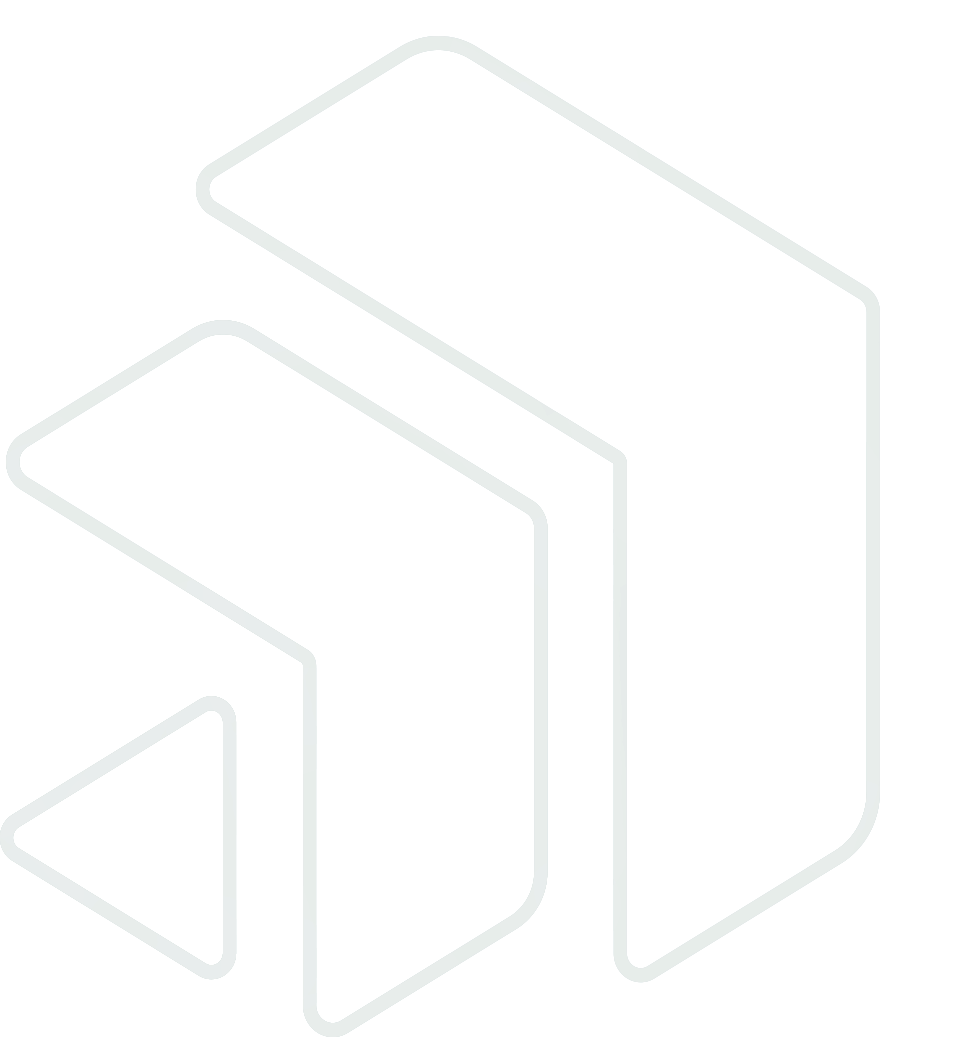 4.  le piattaforme digitali di contenuti
che pur mantenendo un’organizzazione parzialmente industriale contengono anche vaste aree non intermediate dal mercato e basate su una economia di condivisione e di scambio volontario, densa di contenuti creativi con una importante componente di contenuti generati dagli utenti. 
5.  i settori complementari: educazione, turismo, information technology
di fatto non appartengono alla sfera culturale e creativa in senso stretto ma presentano forti complementarità strategiche con questi ultimi.
6.  la experience economy
tutti quei settori non‐culturali nei quali tuttavia i contenuti creativi stanno sviluppando una penetrazione sempre più pervasiva, e che comprende pressoché tutti i consumer goods e persino una componente crescente di beni strumentali. 
7.  la scienza e la tecnologia
che funzionano secondo regole proprie e parzialmente diverse da quelle della produzione culturale, ma presentano con essa delle forti complementarità, soprattutto in vista della crescente pervasività di uso di piattaforme tecnologiche sempre più sofisticate in molte forme di produzione artistica (arti visive, performance, cinema, musica elettronica, ecc.)
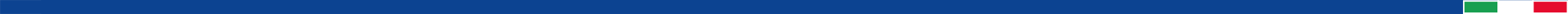 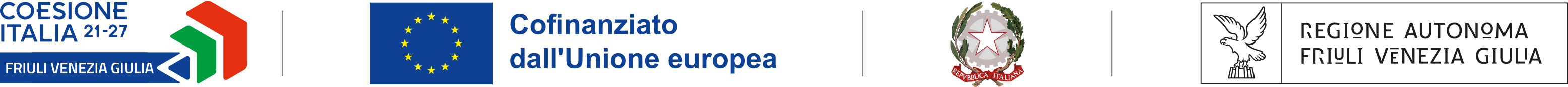 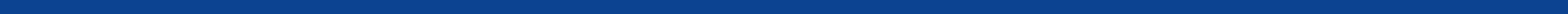 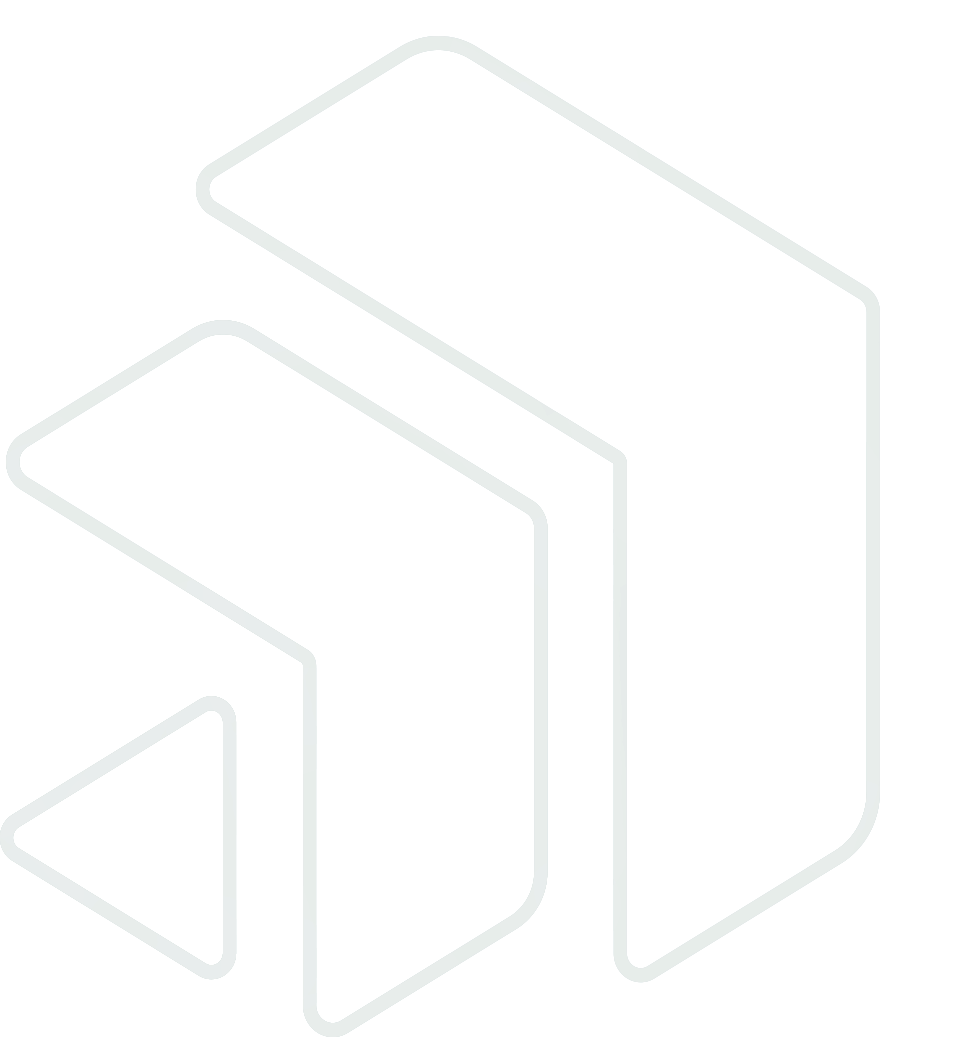 IL VALORE DELLE IMPRESE CULTURALI E CREATIVE
5,6% DEL PIL: il sistema delle industrie culturali e creative in senso stretto (i dati pre covid erano addirittura superiori al 6,1%)
15% DEL PIL: il sistema complessivo delle filiere culturali e creative

MOLTIPLICATORE CULTURALE CREATIVO  = 1,8
il Sistema Produttivo Culturale e Creativo vanta un moltiplicatore pari a 1,8: per un euro di valore aggiunto(nominale) prodotto da una delle attività di questo segmento, se ne attivano, mediamente, sul resto dell’economia, altri 1,8.

CULTURA VOLANO PER LO SVILUPPO TURISTICO
Più di un terzo (il 37,5%) della spesa turistica nazionale è infatti attivato proprio dalla cultura.
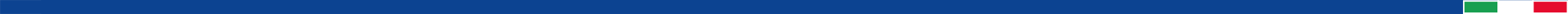 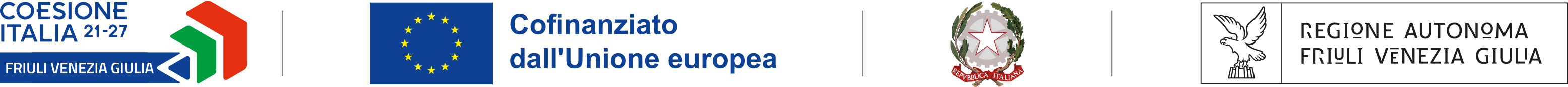 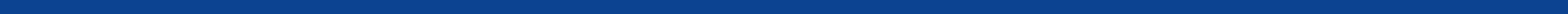 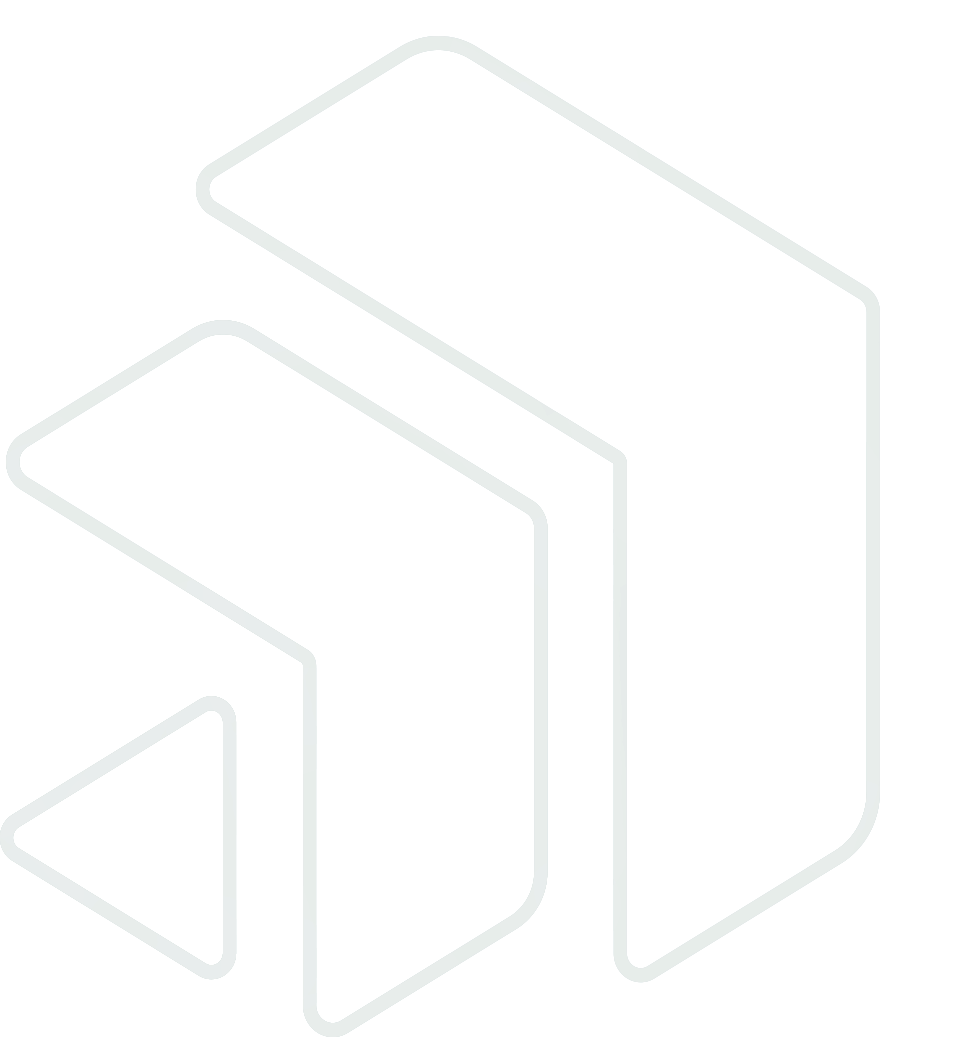 DIFFICOLTA’ AD ATTRARRE INVESTIMENTI (principali cause)
DIFFICOLTÀ A ELABORARE E PRESENTARE UN PIANO D'IMPRESA CONVINCENTE
Insufficiente informazione sulle fonti di finanziamento possibili
Ricorso a un modello d'impresa inappropriato 
INIZIATIVE SPESSO IN FASE EMBRIONALE 
Fondate solo su un prototipo / progetto e fortemente dipendenti dai loro prodotti o servizi "da vetrina", dal talento personale e dall'assunzione di rischi. 
L’ACCESSO AL FINANZIAMENTO È LIMITATO
Numerose imprese soffrono di una sottocapitalizzazione cronica
Incontrano seri problemi per ottenere una giusta valutazione dei loro attivi immateriali, ad esempio i diritti d'autore
Non vedono riconosciuto il valore dei loro attivi immateriali nei bilanci patrimoniali e i loro investimenti nello sviluppo di nuovi talenti e di idee creative non corrispondono al concetto abituale di "ricerca e sviluppo".
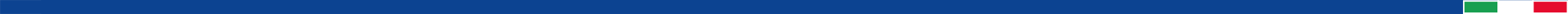 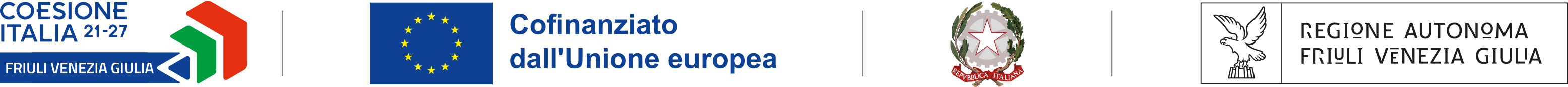 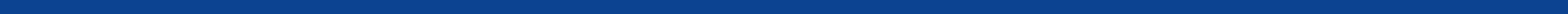 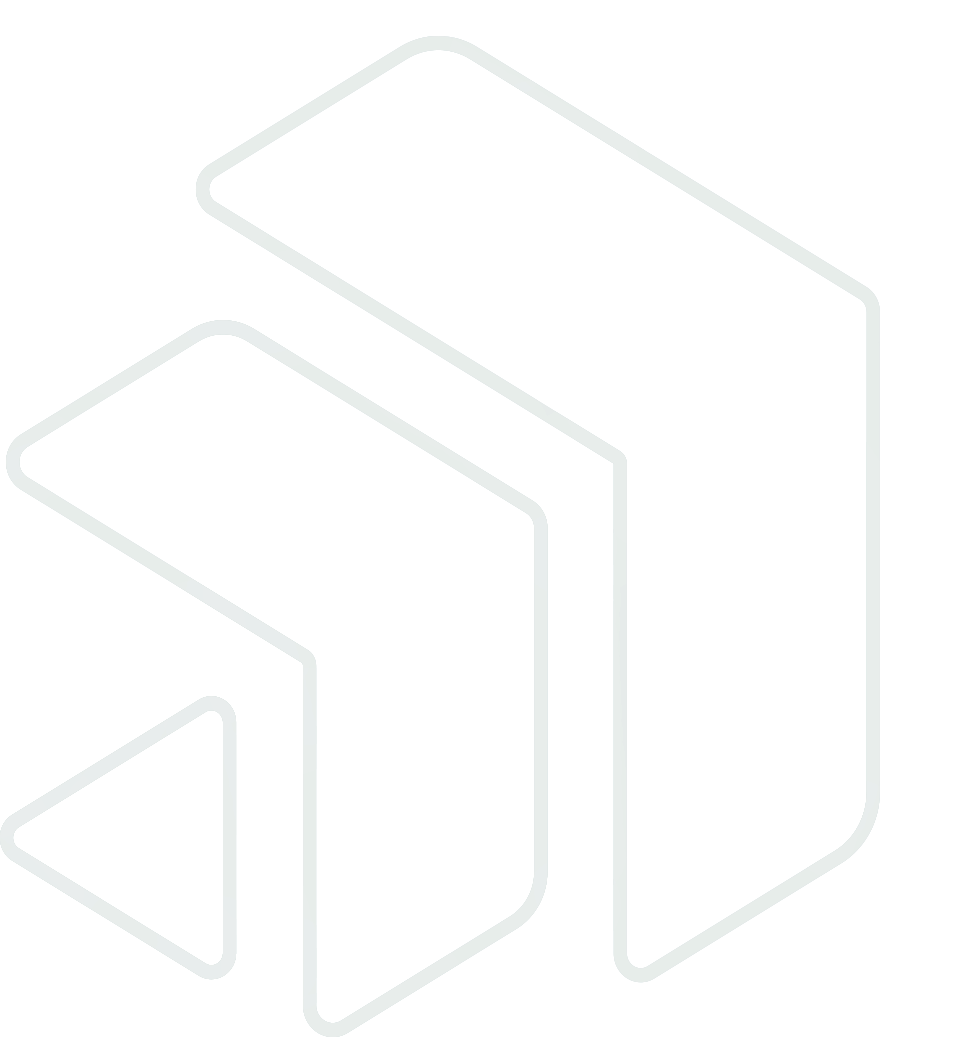 PR FESR FVG 2021 2027
Bando a3.4.2 Interventi a sostegno delle Imprese Culturali e Creative
FINALITÀ: concessione di sovvenzioni a fondo perduto finalizzate a cofinanziare investimenti produttivi funzionali allo sviluppo di un prodotto/processo/servizio innovativo/originale nei settori della cultura e della creatività.
DOTAZIONE FINANZIARIA COMPLESSIVA: euro 1.910.000,00 (risorse eventualmente integrabili con Delibera della Giunta regionale di aggiornamento e revisione del Piano finanziario del Programma).
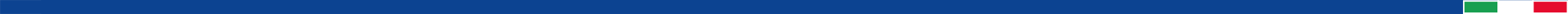 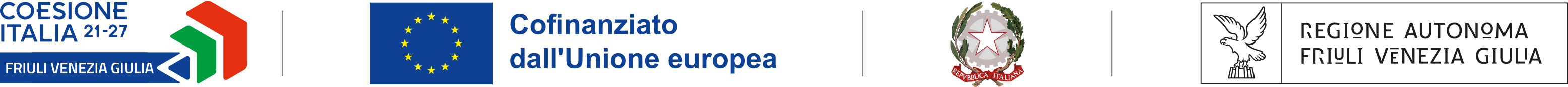 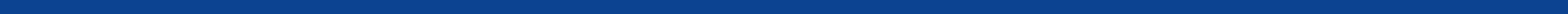 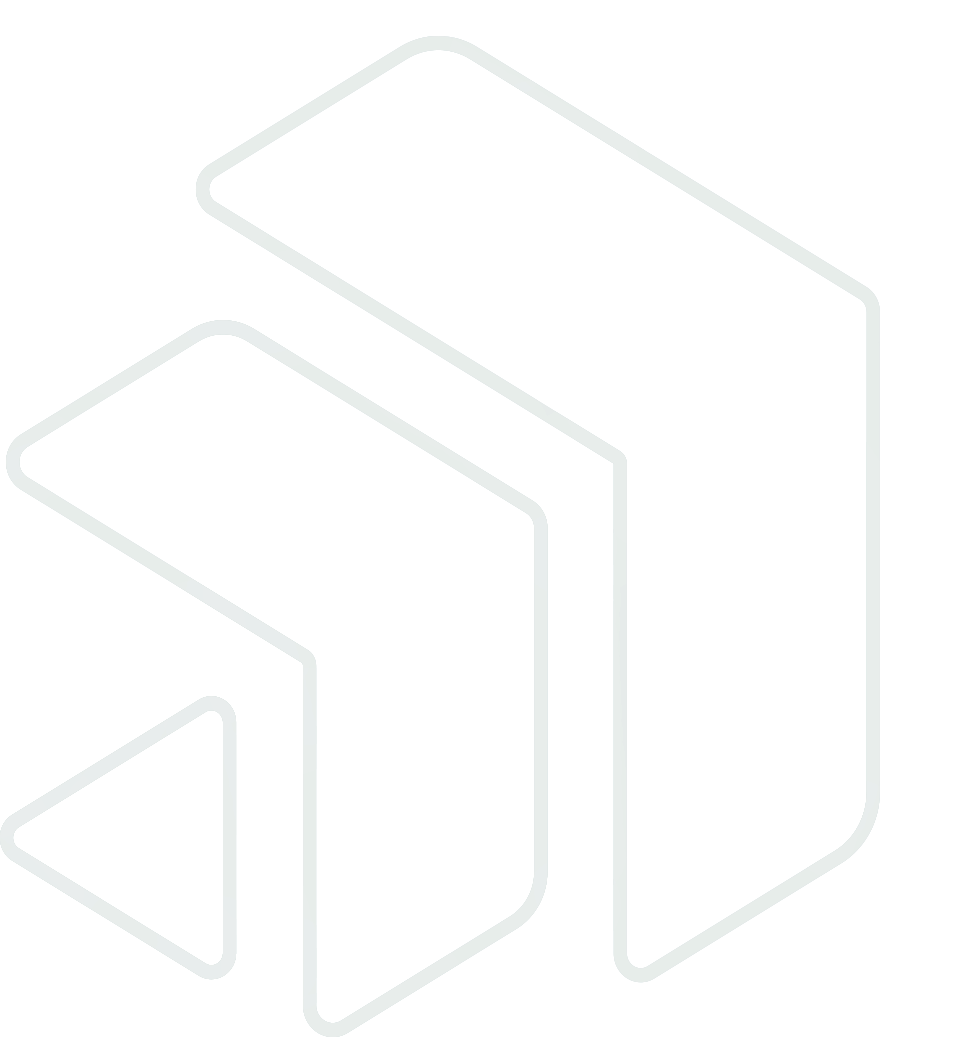 BENEFICIARI
Possono beneficiare delle sovvenzioni le (PMI) Micro, Piccole e Medie Imprese Culturali e Creative (ICC). 
Ciascun candidato beneficiario può presentare un solo progetto.
Qualora il medesimo soggetto presenti più domande di sovvenzione verrà sottoposto a selezione il progetto riferito all’ultima domanda validamente presentata.
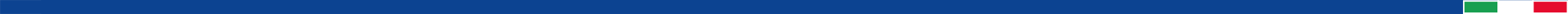 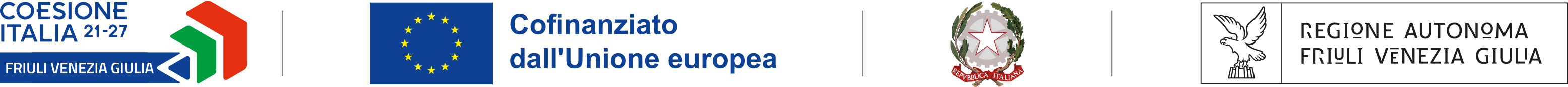 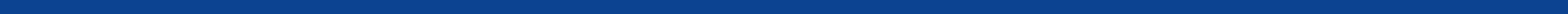 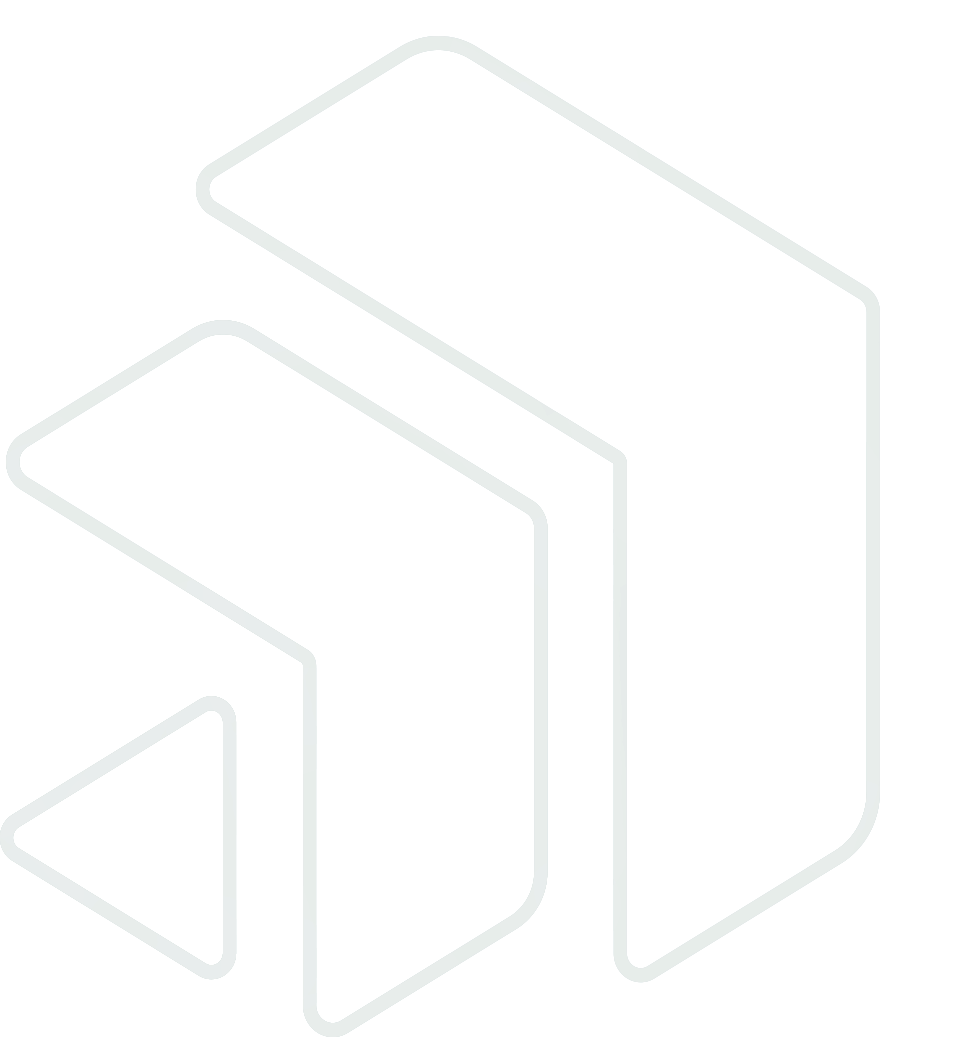 SOGGETTI ESCLUSI

Associazioni, fondazioni, comitati
Incubatori certificati
Reti d’impresa
Consorzi
Liberi professionisti (anche in forma associata)
Lavoratori autonomi
Lavoratori dipendenti
Persone fisiche
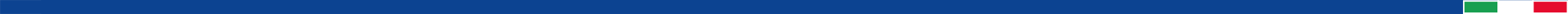 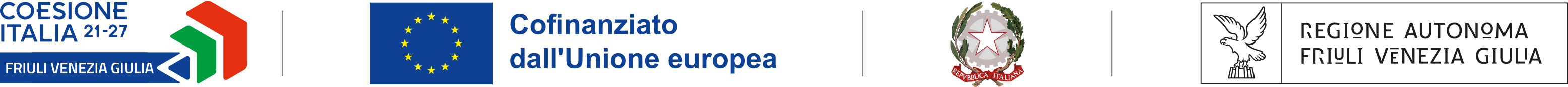 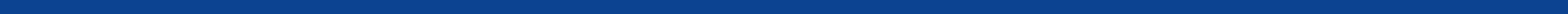 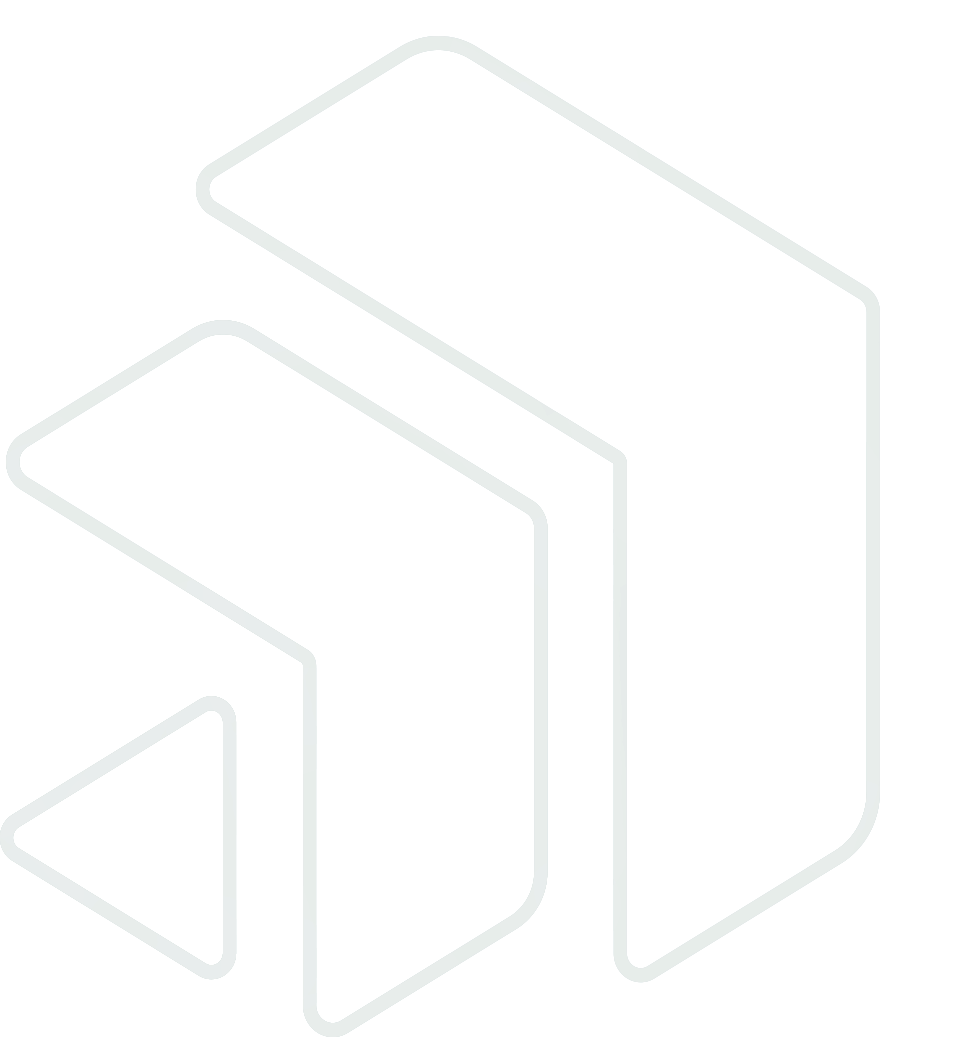 PROGETTI AMMISSIBILI
Sono ammissibili i progetti consistenti in un piano di investimenti produttivi avente ad oggetto l’acquisizione di beni e/o servizi funzionali allo sviluppo di un prodotto/processo/servizio innovativo/originale nei settori della cultura e della creatività.
Non sono ammissibili progetti consistenti nella realizzazione di singoli eventi culturali, manifestazioni e spettacoli.
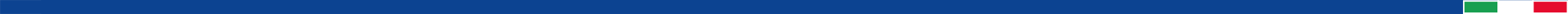 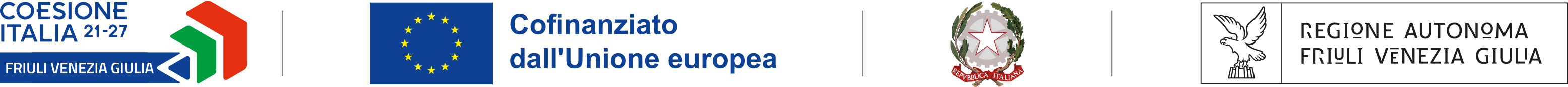 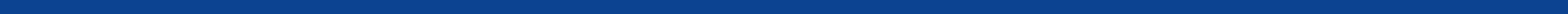 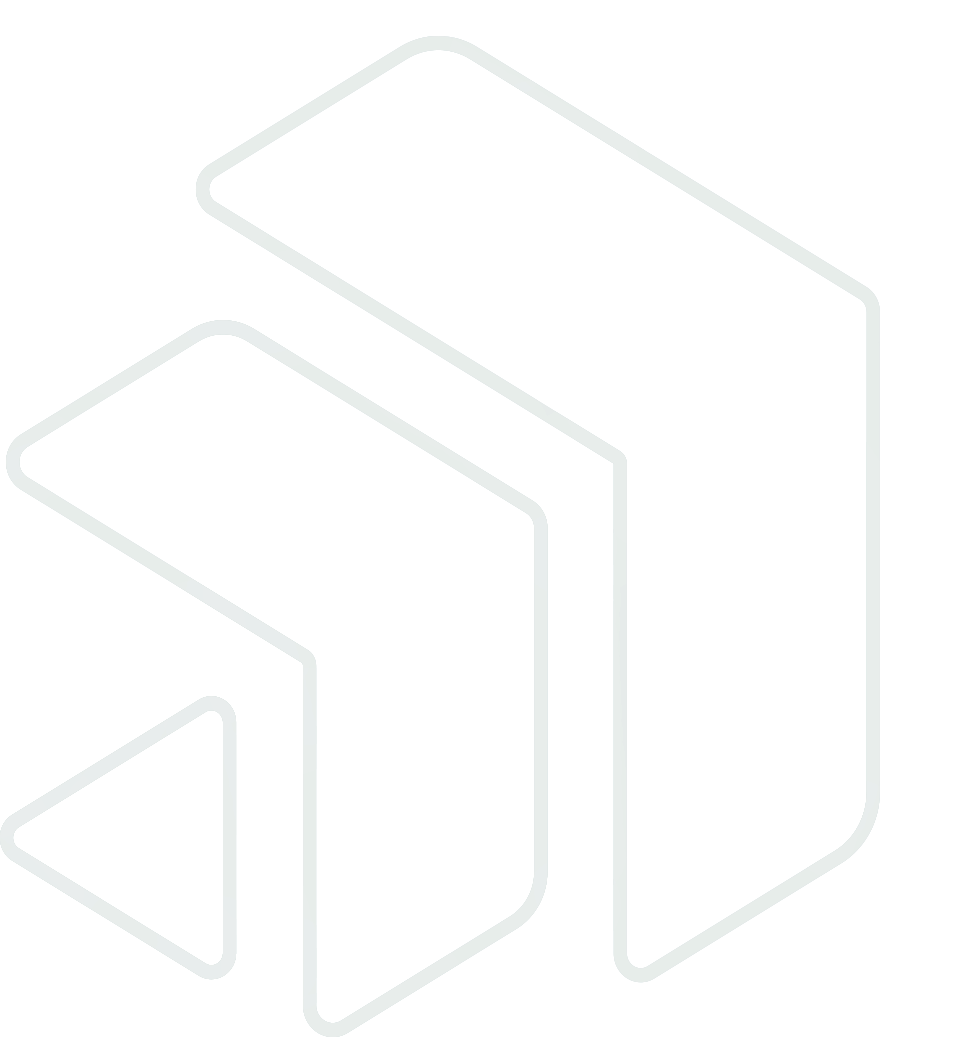 TERMINI DI PRESENTAZIONE DELLA DOMANDA
Le domande vanno presentate tra le ore 10.00 del giorno 6 giugno 2023 e le ore 16.00.00 del giorno 20 luglio 2023.
Le domande vanno presentate esclusivamente per via telematica tramite il sistema online dedicato.
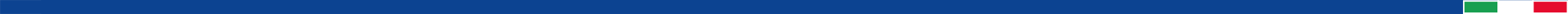 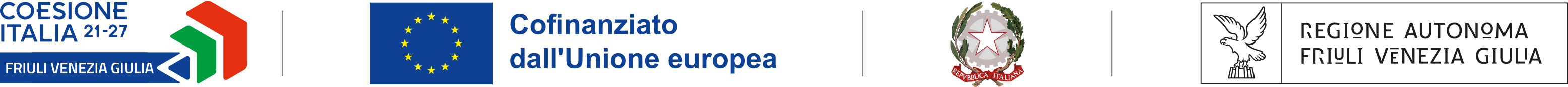 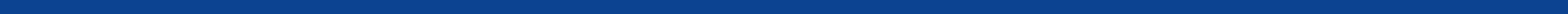 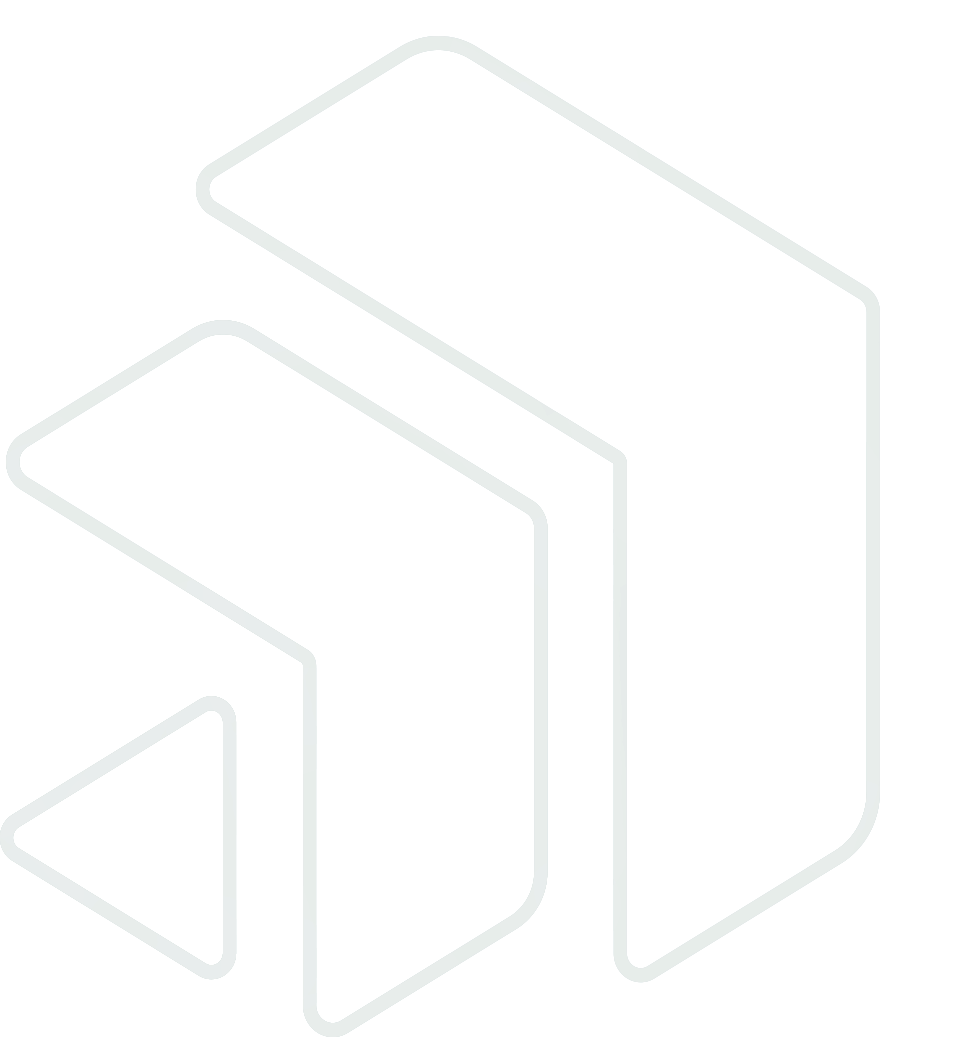 COMPOSIZIONE DELLA DOMANDA
La domanda di sovvenzione è costituita, pena l’inammissibilità della stessa, da:
il piano di investimenti produttivi suddiviso in una sezione descrittiva (per illustrare in modo dettagliato il progetto) ed una sezione economico finanziaria (per descrivere le specifiche tecniche dei beni e/o servizi che il candidato beneficiario prevede di acquisire, nonché la quantificazione economico finanziaria di anzidette acquisizioni, nel rispetto dei limiti del Bando);
un preventivo di spesa per ciascuna delle tipologie di spesa previste nella sezione economico finanziaria;
dichiarazioni semplici attestanti, a titolo esemplificativo e non esaustivo, l’assunzione del rispetto degli obblighi previsti dall’articolo 26 del Bando e il rispetto del requisito di ammissibilità riferito alla localizzazione sul territorio regionale;
dichiarazioni sostitutive attestanti, a titolo esemplificativo e non esaustivo, il rispetto della normativa in materia di aiuti «de minimis» , il rispetto del divieto di cumulo e il possesso dei requisiti di sostenibilità finanziaria del progetto.
La domanda mancante anche di uno solo dei suddetti documenti sarà considerata inammissibile.
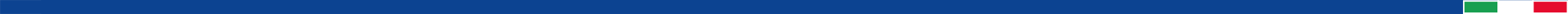 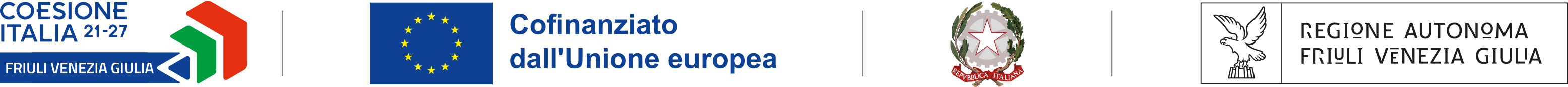 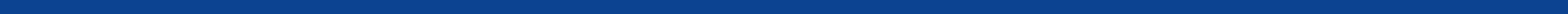 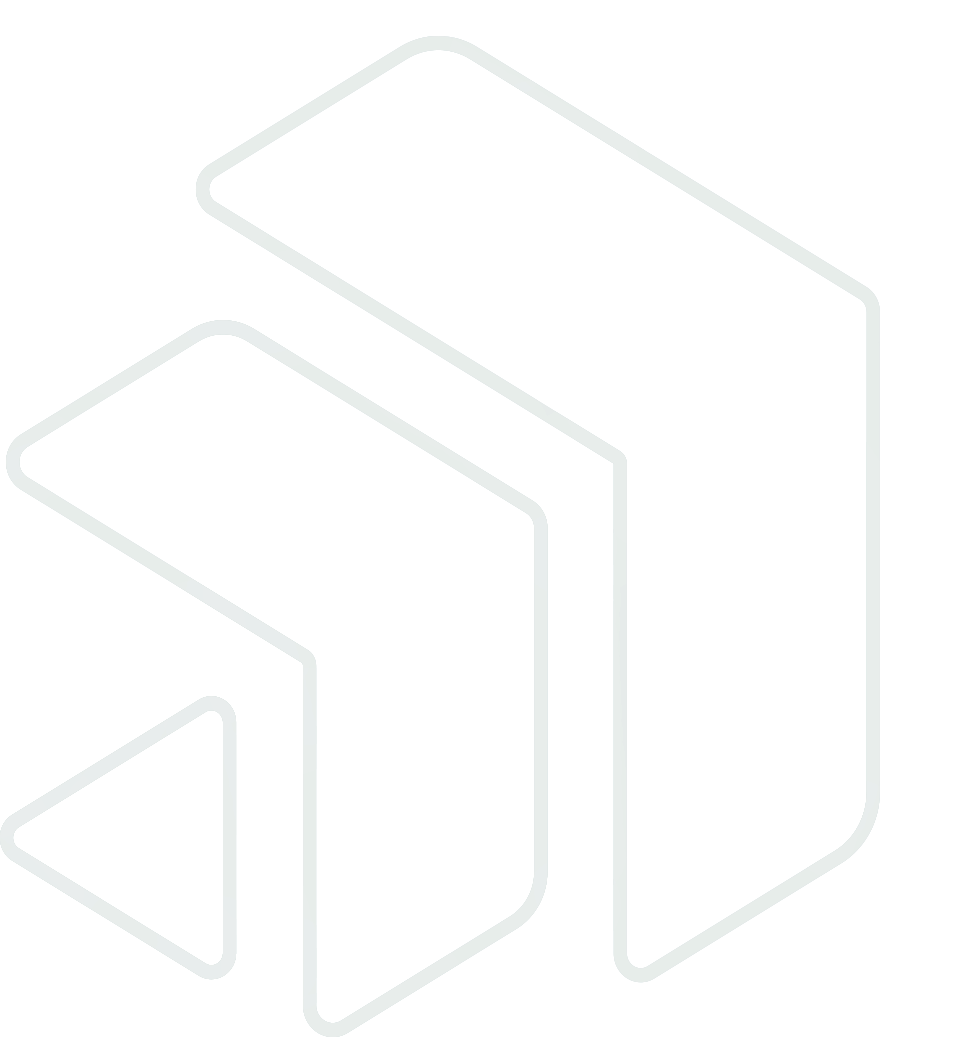 COMPOSIZIONE DELLA DOMANDA
La domanda di sovvenzione è costituita, altresì, da:
il curriculum di ciascuno dei soggetti ricompresi nel Team di progetto;
copia dell’Atto costitutivo e dello Statuto;
F23 o F24 attestante l’avvenuto pagamento dell’imposta di bollo di 16,00 euro;
per le imprese non residenti nel territorio italiano all’atto di presentazione della domanda, la documentazione comprovante la costituzione secondo le norme di diritto civile e commerciale vigenti nello Stato di residenza e l’iscrizione nel relativo registro delle imprese;
copia delle eventuali lettere di intenti comprovanti la disponibilità manifestata da parte di soggetti pubblici o privati ad agevolare l’attuazione del progetto;
documentazione comprovante l’eventuale stato di disabilità rilevante ai fini dell’assegnazione del punteggio riferito al criterio di valutazione corrispondente; 
procura sottoscritta digitalmente dal legale rappresentante dell’impresa o titolare di impresa individuale, con cui viene incaricato il soggetto delegato alla sottoscrizione e presentazione della domanda;
limitatamente alle società cooperative, l’elenco dei soci rilevante ai fini dell’assegnazione del punteggio riferito all’imprenditoria femminile e/o giovanile.
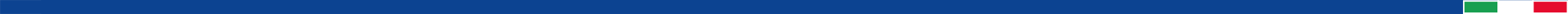 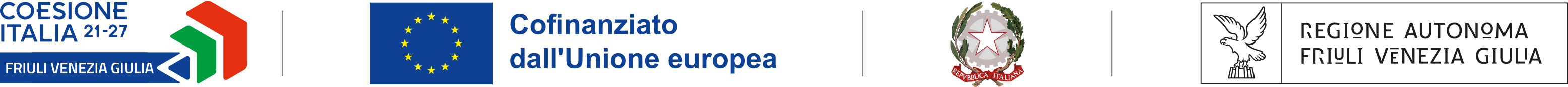 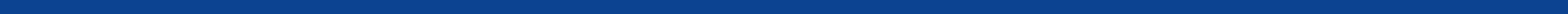 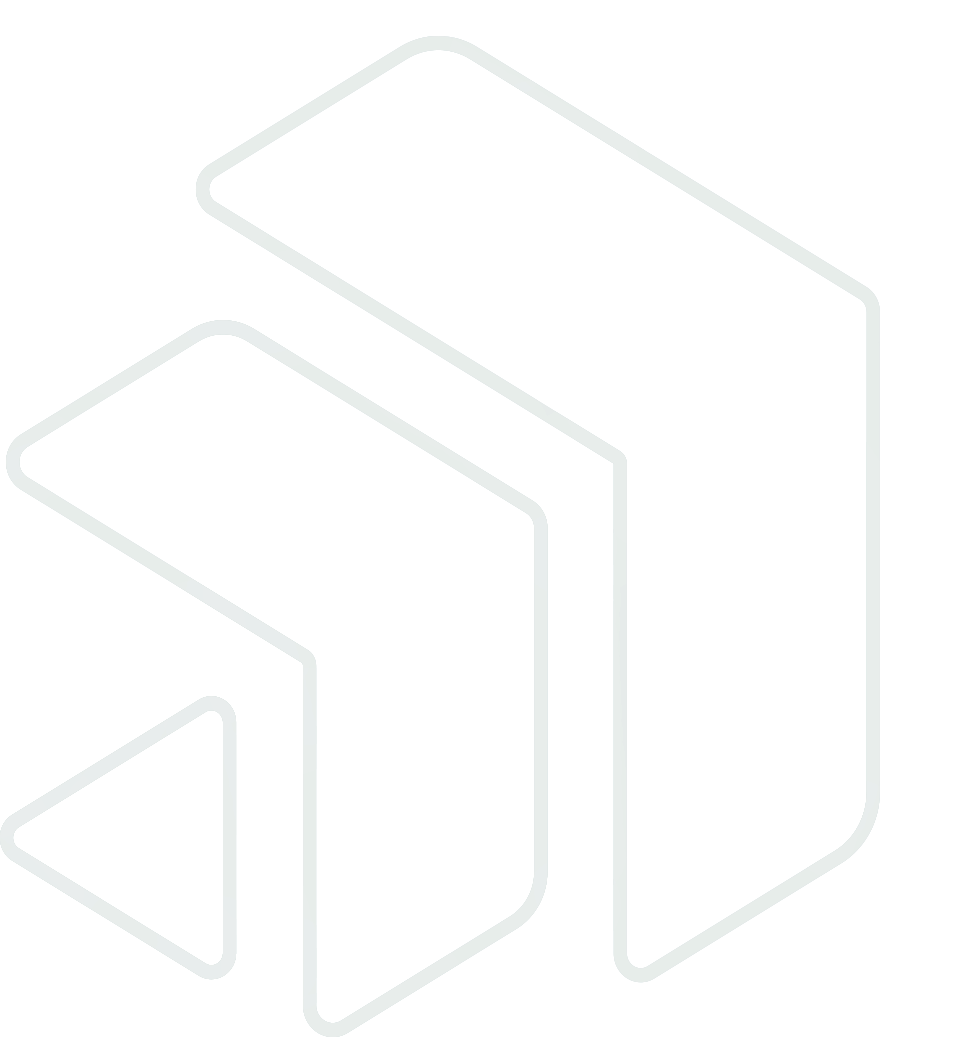 LIMITI DI SPESA E INTENSITA’ DI AIUTO
La spesa ammissibile per ciascun progetto deve essere pari o inferiore ad euro 75.000,00 IVA esclusa (salvo nei casi e nella misura in cui non sia recuperabile dal Beneficiario). 
L’intensità di aiuto per ciascun progetto è pari all’80% della spesa ammissibile. Non è previsto il finanziamento parziale dei progetti.
DIVIETO DI CUMULO
La sovvenzione concessa non è cumulabile con ulteriori misure di incentivazione comunitarie, nazionali e regionali, pubbliche o private.
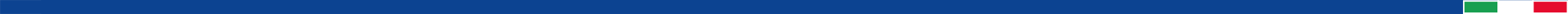 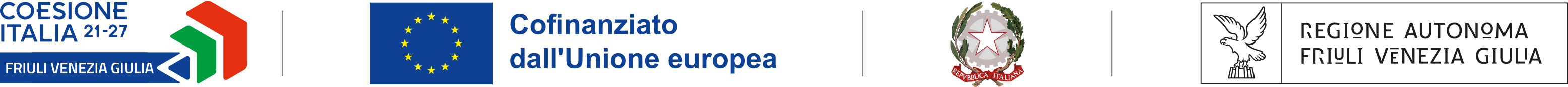 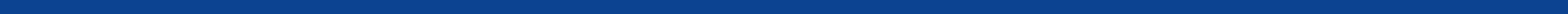 REGIME D’AIUTO
Gli aiuti sono concessi in regime “de minimis” ai sensi del Regolamento UE n. 1407/2013.
DURATA DEL PROGETTO
La durata massima del progetto non deve superare i 10 mesi. 
E’ ammessa una sola proroga del termine di conclusione del Progetto di durata non superiore a 60 giorni.
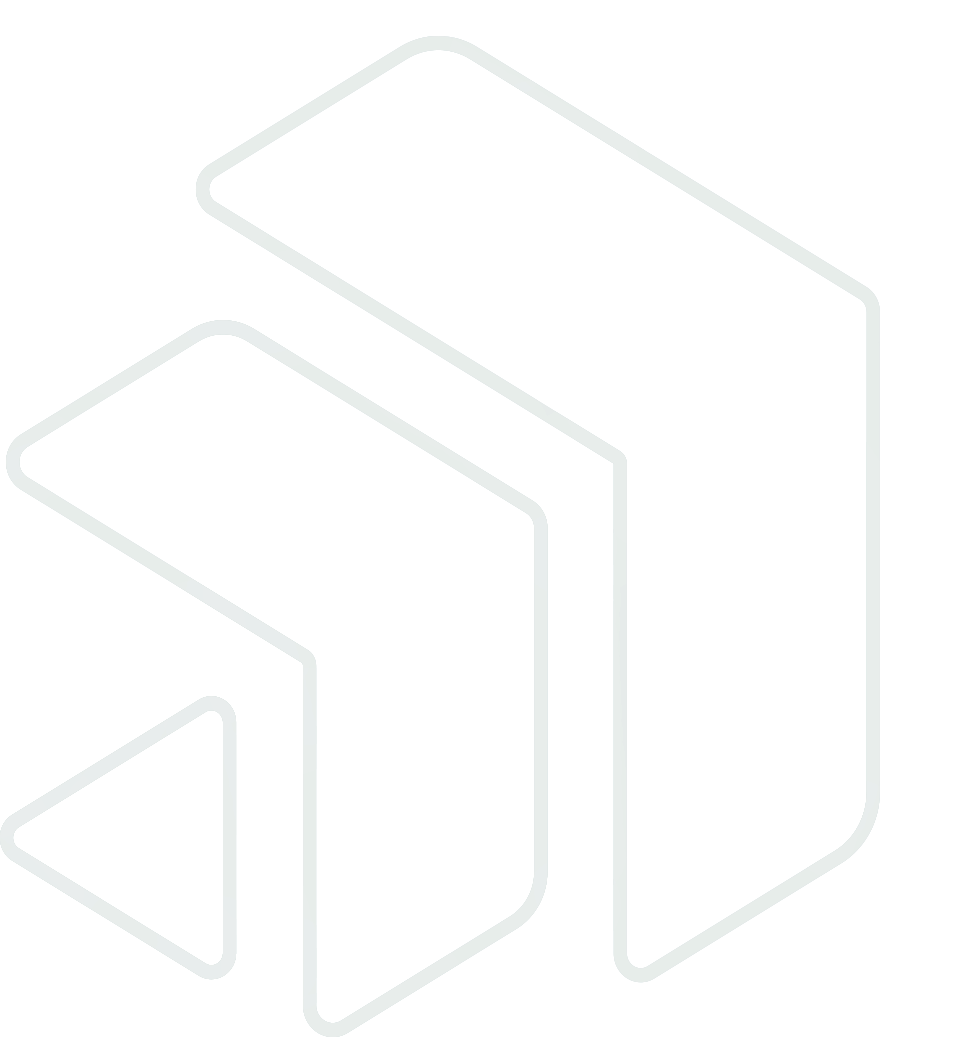 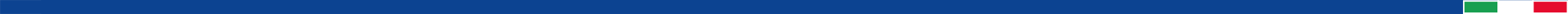 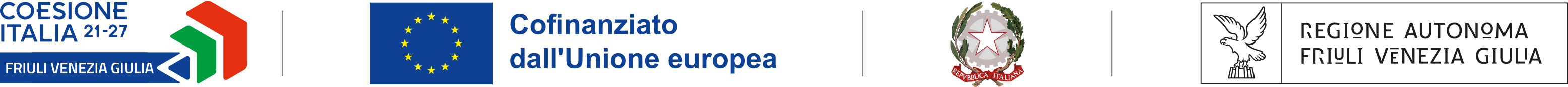 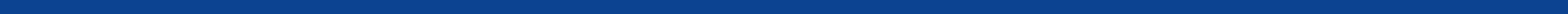 SPESE AMMISSIBILI
Sono ammissibili le spese:
strettamente correlate alla realizzazione del progetto
effettivamente sostenute fra la data di avvio del progetto ed il termine finale dello stesso
acquisite rivolgendosi a fornitori indipendenti
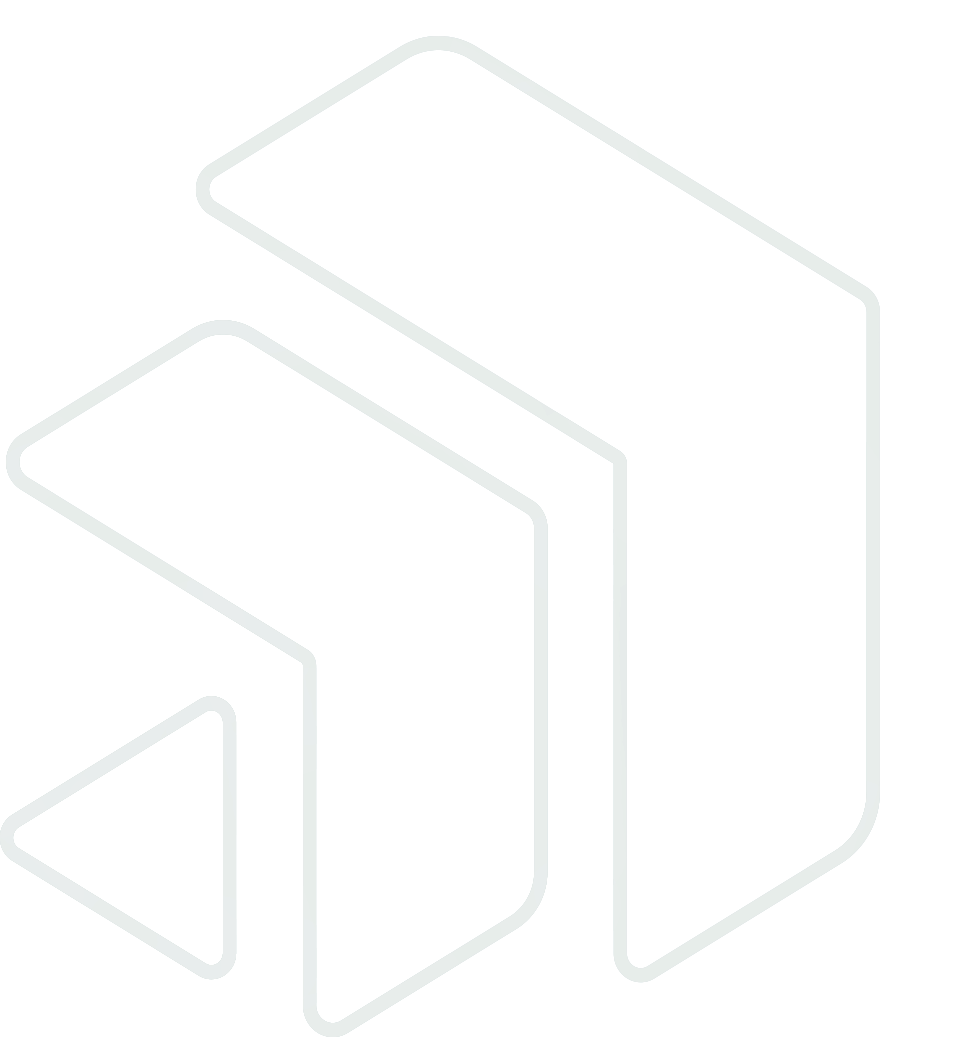 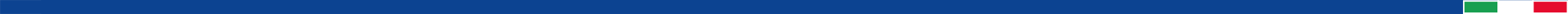 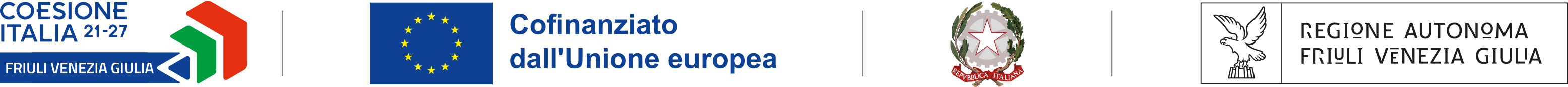 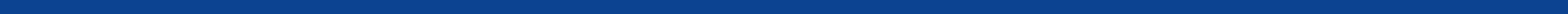 SPESE AMMISSIBILI
Sono ammissibili le spese riconducibili alle seguenti tipologie:
Acquisto di arredi, macchinari, strumenti ed attrezzature, hardware;
Acquisto di beni immateriali: diritti di licenza e software anche mediante abbonamento, brevetti, Know how;
Acquisto di servizi di consulenza;
Acquisizione di prestazioni e lavorazioni;
Formazione e aggiornamento del personale, nei limiti del 10% della spesa complessivamente ammessa.
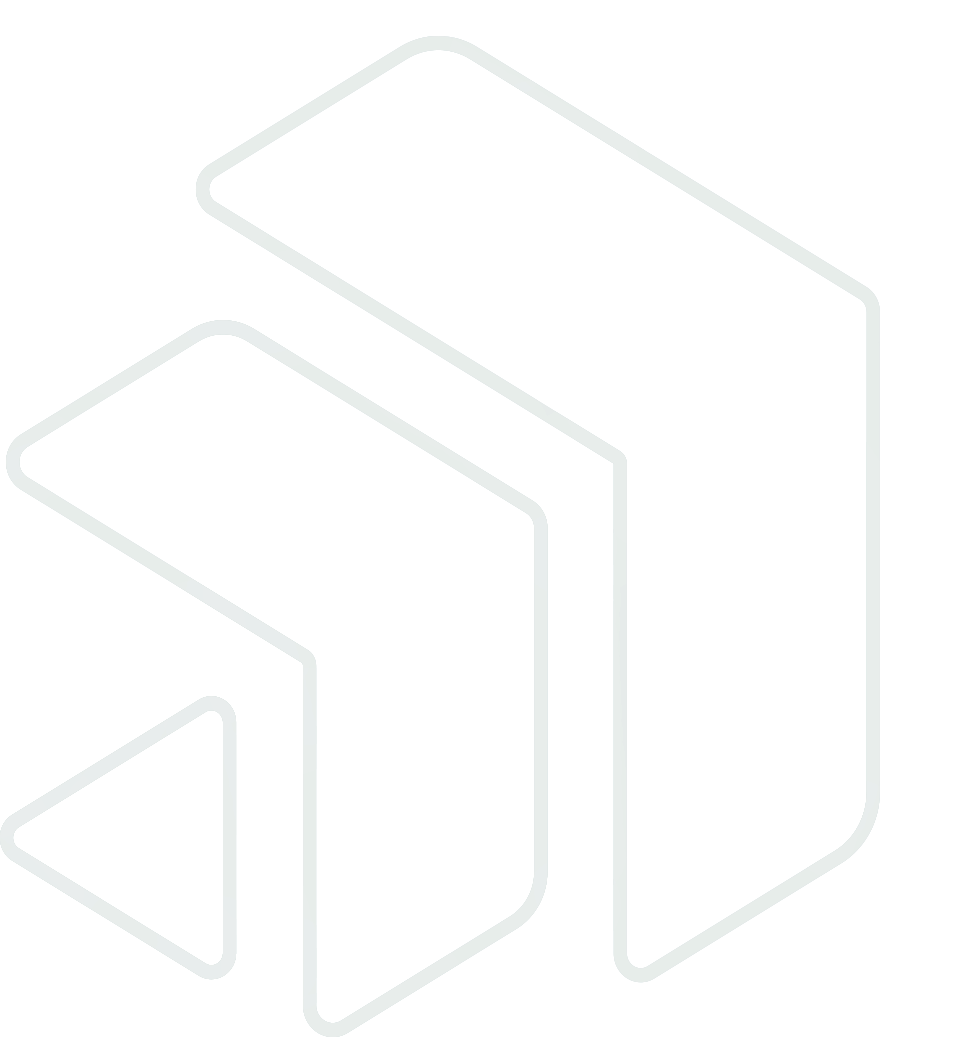 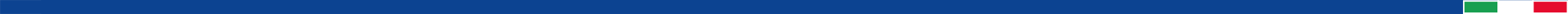 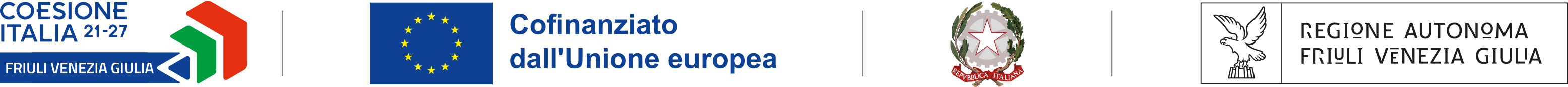 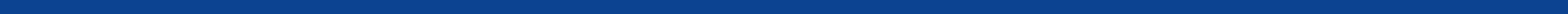 VALUTAZIONE DEI PROGETTI
Criteri prioritari di valutazione dei progetti (Allegato B, sezione 1A del Bando), sottoposti all’esame della Commissione di valutazione. 
Non sono ammessi a finanziamento i progetti che abbiano riportato un giudizio inferiore a 2 su 5 (medio – basso) con riferimento anche ad uno solo dei criteri di seguito elencati:
Innovatività del Progetto;
Impatto dell’iniziativa imprenditoriale;
Qualità delle competenze coinvolte;
Accuratezza e chiarezza progettuale;
Congruenza economico finanziaria.
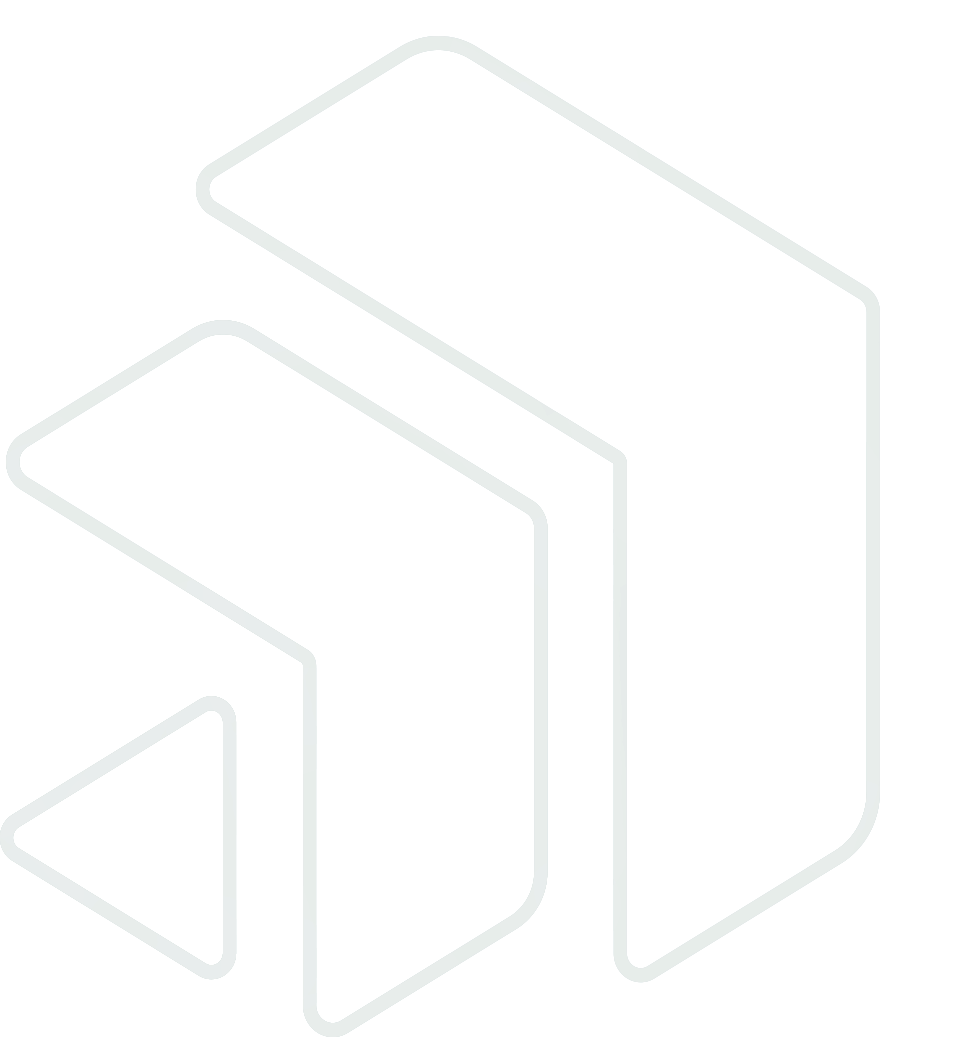 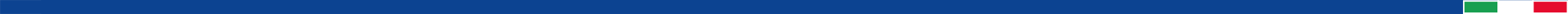 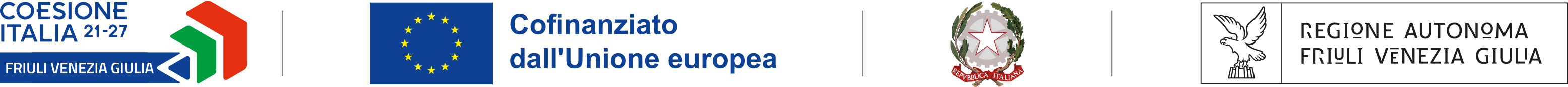 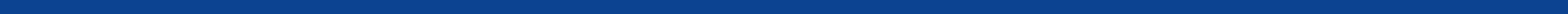 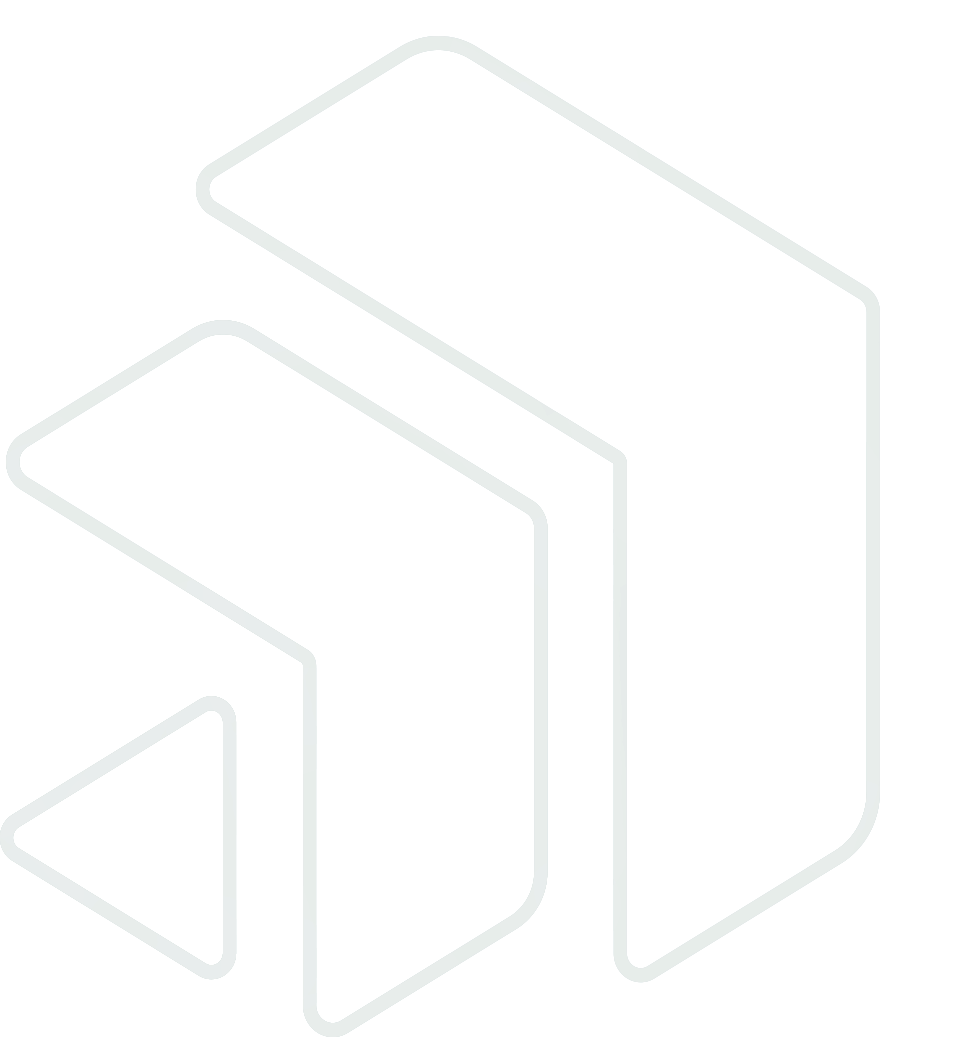 VALUTAZIONE DEI PROGETTI

Criteri residuali sottoposti sia all’esame della Commissione di valutazione che oggetto di verifica amministrativa (Allegato B, sezioni 1B e 2 del Bando).
Contributo alla sostenibilità ambientale
Livello di digitalizzazione
Incremento/crescita occupazionale
Imprenditoria femminile
Imprenditoria giovanile
Partecipazione di persone con disabilità.
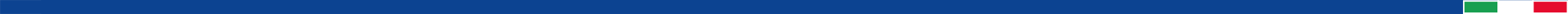 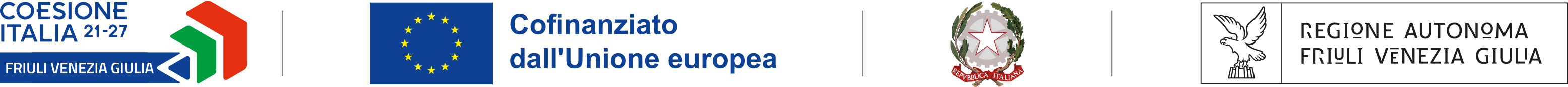 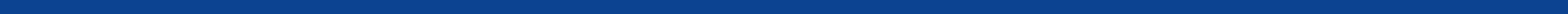 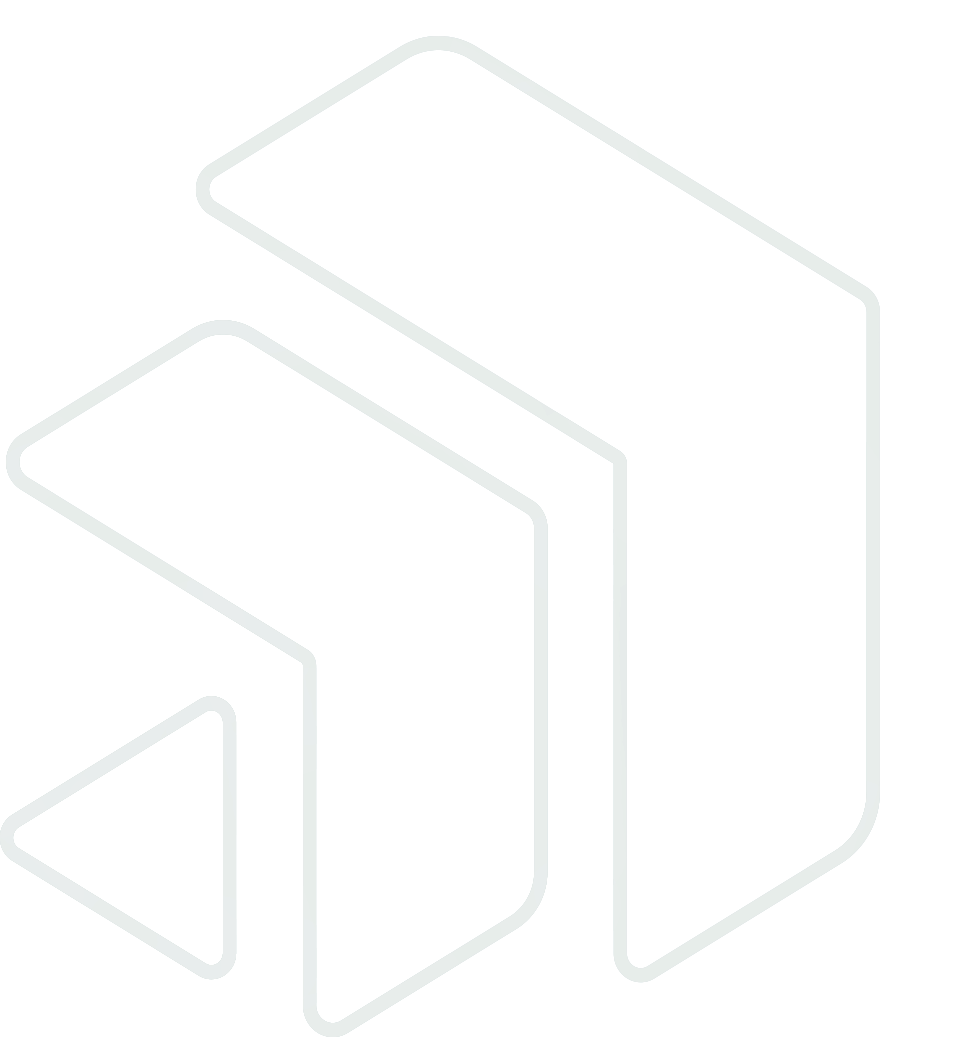 GRADUATORIA DEI PROGETTI AMMISSIBILI A FINANZIAMENTO
Entro 90 giorni decorrenti dalla scadenza del termine finale di presentazione delle domande di sovvenzione è approvata la graduatoria dei progetti ammissibili a finanziamento. 
E’ contestualmente approvato l’elenco dei progetti non ammissibili in conseguenza del giudizio negativo espresso da parte della Commissione di valutazione e l’elenco delle domande di sovvenzione rigettate ad esito negativo delle verifiche istruttorie.
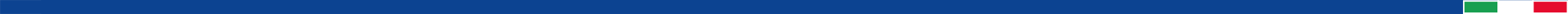 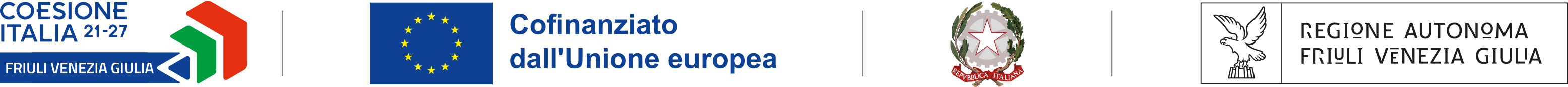 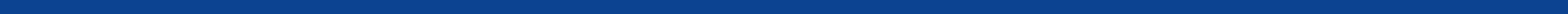 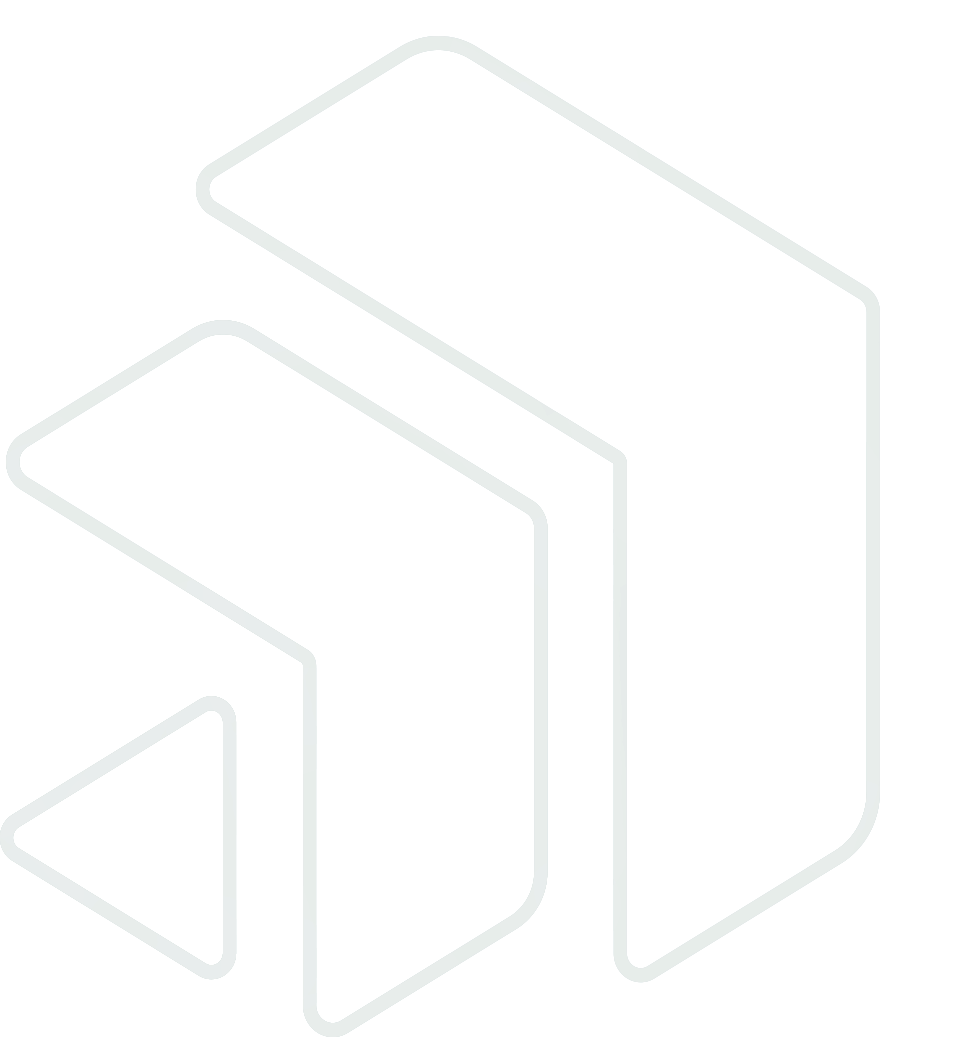 CONCESSIONE DELLA SOVVENZIONE 
Entro 90 giorni decorrenti dall’approvazione della graduatoria è disposta la concessione della sovvenzione e l’eventuale liquidazione in via anticipata di parte della medesima.
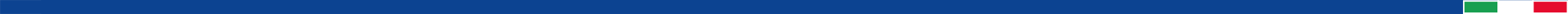 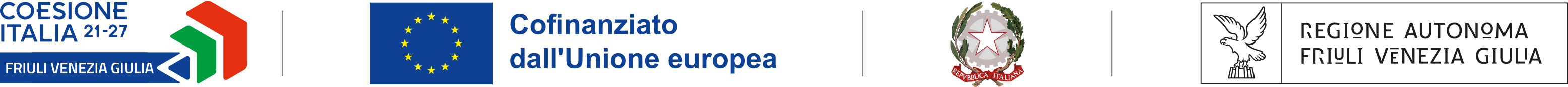 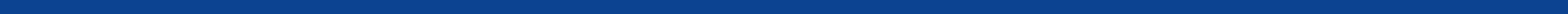 LIQUIDAZIONE ANTICIPATA
Contestualmente alla domanda di sovvenzione, il candidato beneficiario può dichiarare di voler beneficiare dell’erogazione in via anticipata di un importo corrispondente al 70% della sovvenzione eventualmente concessagli.
La liquidazione anticipata è subordinata alla:
presentazione di una fideiussione;
verifica della regolarità contributiva del Beneficiario nei confronti degli enti previdenziali ed assistenziali.
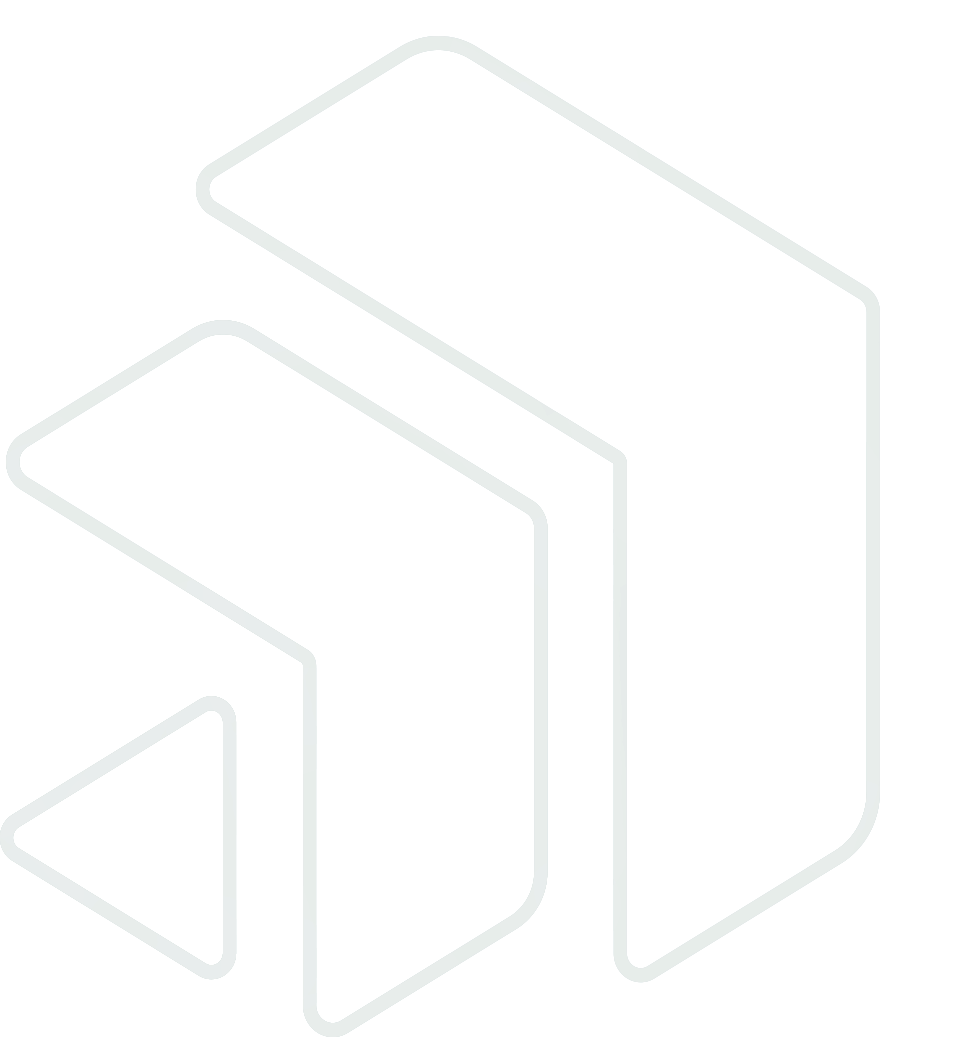 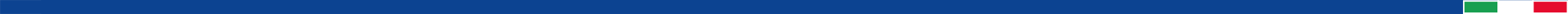 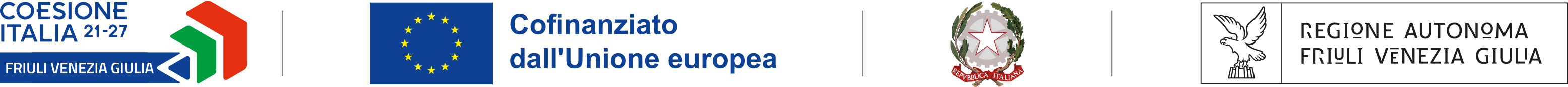 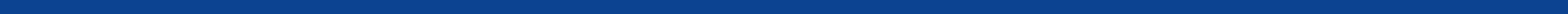 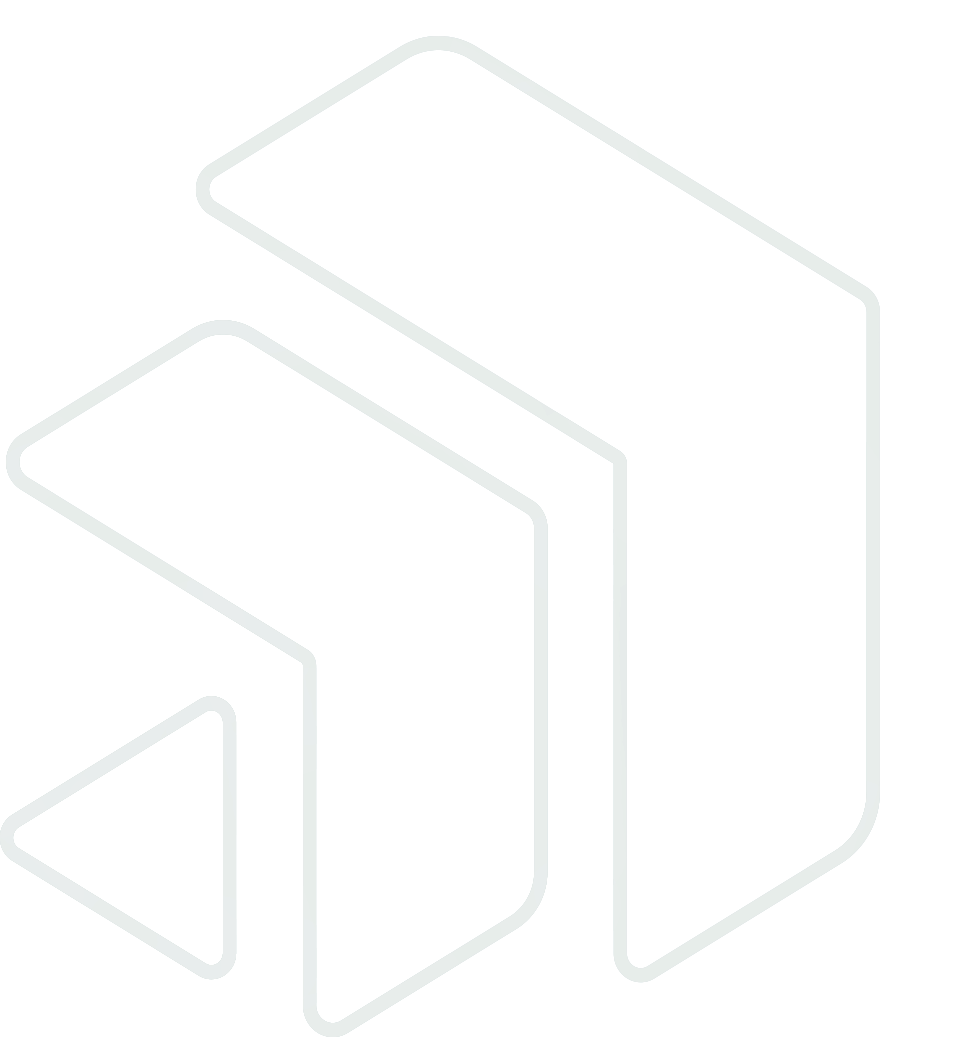 OBBLIGHI DEL BENEFICIARIO:
OBBLIGHI DI COMUNICAZIONE
Il Beneficiario è tenuto ad informare il pubblico sul sostegno ottenuto dal FESR entro tre mesi dall’avvio del progetto e fino all’adozione del provvedimento di approvazione del rendiconto finale:
pubblicando la descrizione del progetto sul sito web e sui profili social media del Beneficiario;
esponendo un poster in formato A3 o una targa recante informazioni sul progetto presso la sede di realizzazione;
apponendo il logo del Programma e i loghi dei Soggetti Finanziatori sui documenti e i materiali di comunicazione.
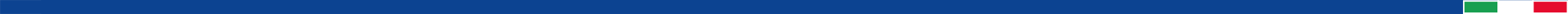 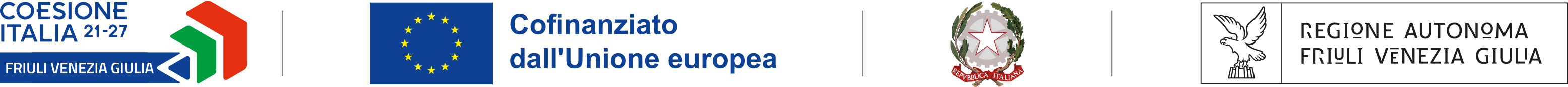 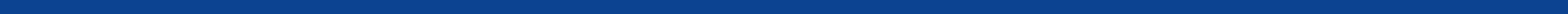 OBBLIGHI DEL BENEFICIARIO:
VINCOLO DI STABILITÀ DELLE OPERAZIONI
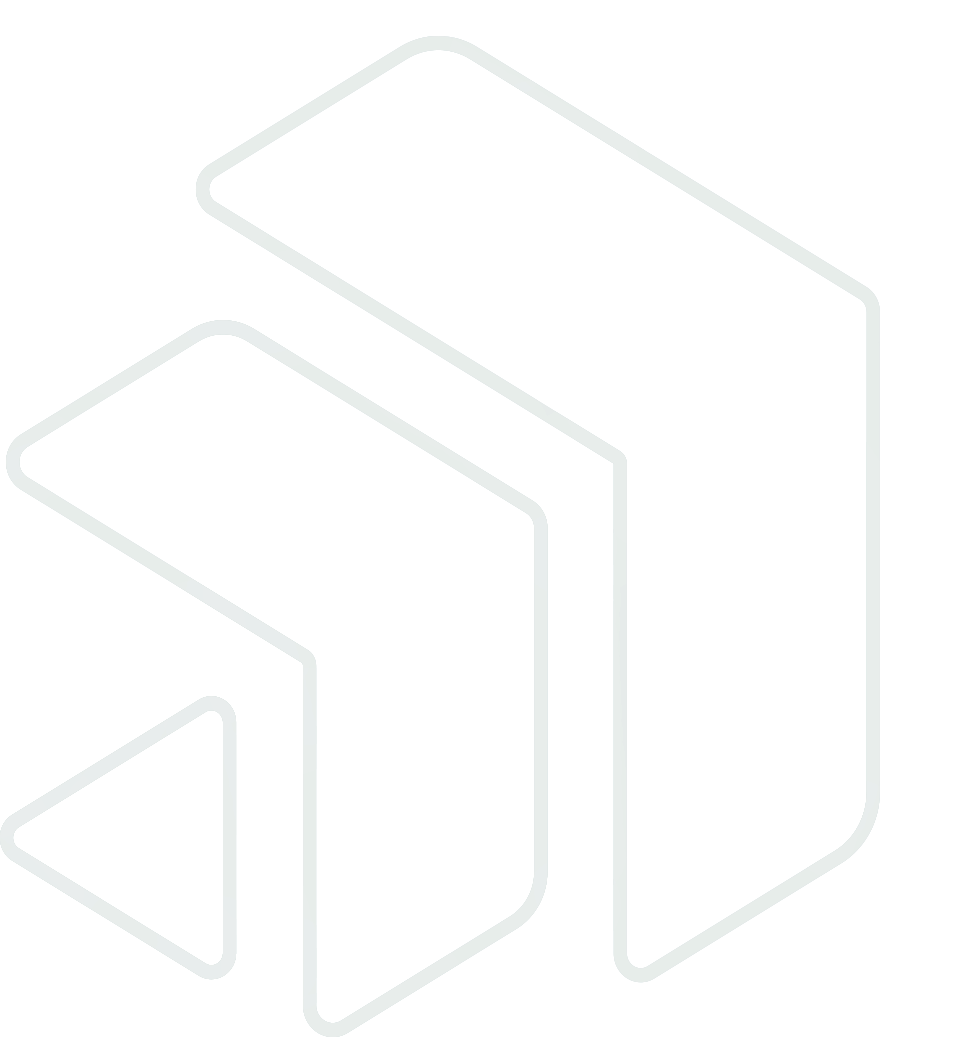 L’attività di impresa oggetto di finanziamento non deve cessare o essere rilocalizzata al di fuori del territorio regionale per la durata di 3 (tre) anni decorrenti dalla data di pagamento finale. 
Rientra in particolare tra gli obblighi del Beneficiario, per il periodo indicato:
il mantenimento dell’iscrizione al Registro delle imprese;
il mantenimento della sede o unità operativa attiva nel territorio regionale;
la non alienazione o cessione a qualsiasi titolo i beni materiali ed immateriali oggetto della sovvenzione;
non effettuare una delocalizzazione da uno Stato membro dell’Unione o da un’altra Regione italiana verso lo stabilimento in cui deve svolgersi l'investimento iniziale per il quale è richiesto l'aiuto, nei due anni successivi al completamento dell’investimento, ai sensi dell’articolo 66 del Regolamento (UE) 1060/2021;
non essere in stato di liquidazione, ad eccezione di liquidazione connessa a procedura concorsuale;
mantenere, qualora previsto,  il requisito di incremento occupazionale nei 12 mesi successivi al termine del progetto.
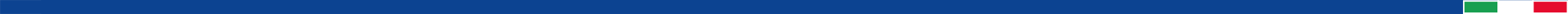 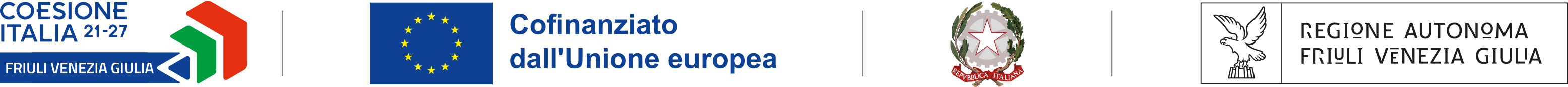 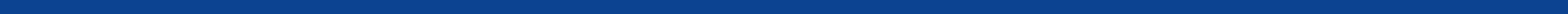 GRAZIE PER L’ATTENZIONE
Direzione centrale cultura e sport
Servizio attività culturali

per approfondimenti: https://www.regione.fvg.it/rafvg/cms/RAFVG/cultura-sport/attivita-culturali/FOGLIA309/

infofesr.cultura@regione.fvg.it
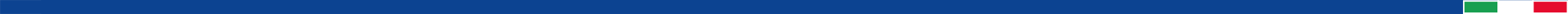